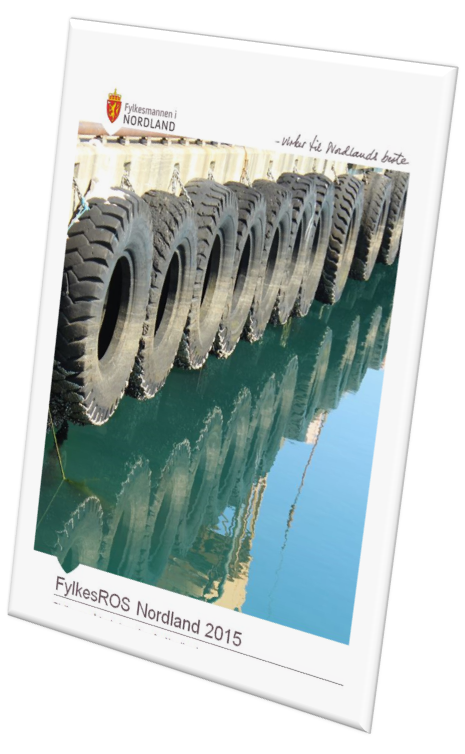 Plan- og bygningslovkurs Samfunnssikkerheti plan- og byggesaker
Karsten Steinvik, beredskapsstaben
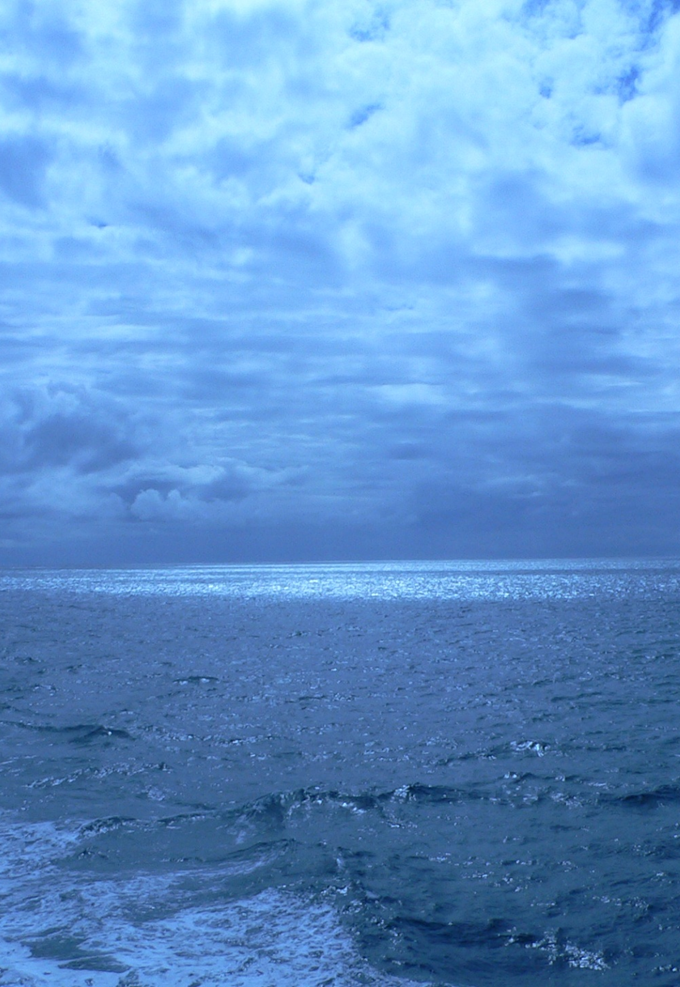 Samfunnssikkerhet  i pbl

Plansaker
   et mål å forebygge kriser og ulykker, 
    jf. § 3-1

-   utredningskrav (ROS-analyse)
     jf. § 4-3

Byggesaker 
krav om sikker byggegrunn ved oppføring av byggverk eller ved deling, 
     jf. § 28-1
     
    TEK 10 kap. 7 Sikkerhet mot naturpåkjenninger
Plansaker 
  
Mål,  jf. § 3-1, h

Planleggingen  skal  « fremme samfunnssikkerhet ved å forebygge risiko for tap av liv, skade på helse, miljø og viktig infrastruktur, materielle verdier mv. »
 
Utredningskrav, jf. § 4-3 

«Ved utarbeidelse av planer for utbygging skal planmyndigheten påse at risiko- og sårbarhetsanalyse gjennomføres for planområdet…»
Byggesaker 
  
 Byggegrunn og deling, jf. 28-1

«Grunn kan bare bebygges eller eiendom opprettes eller endres, dersom det er tilstrekkelig sikkerhet mot fare eller vesentlig ulempe som følge av natur- eller miljøforhold….»
Hvilke farer?
 
Naturhendelser, jf. klimaendringer
Skred
Flom
Stormflo og bølger

Virksomhet som representer spesiell fare
Industri /virksomhet som håndterer farlige stoffer
Storulykkevirksomhet
Tankanlegg
Transport av farlige stoffer
Sjekkliste
for å vurdere risiko- og sårbarhet (ROS), oppdatert mai 2014
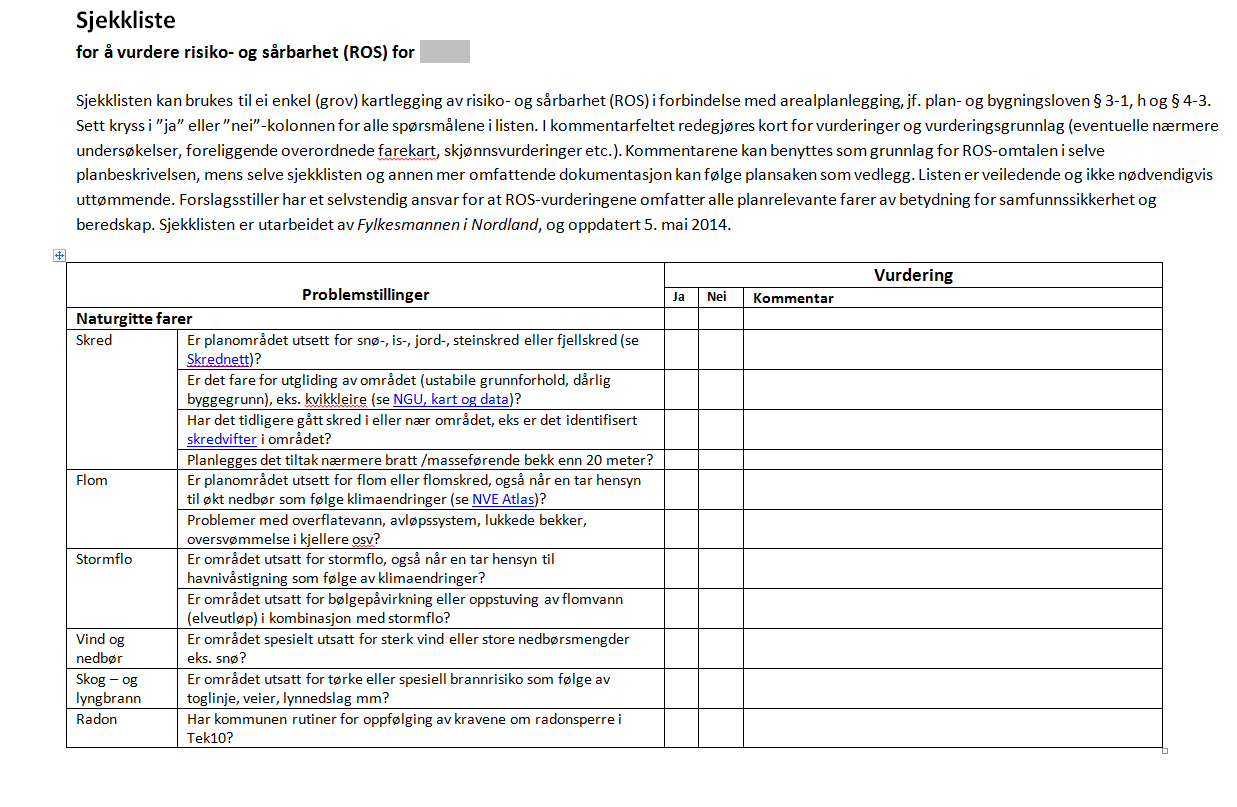 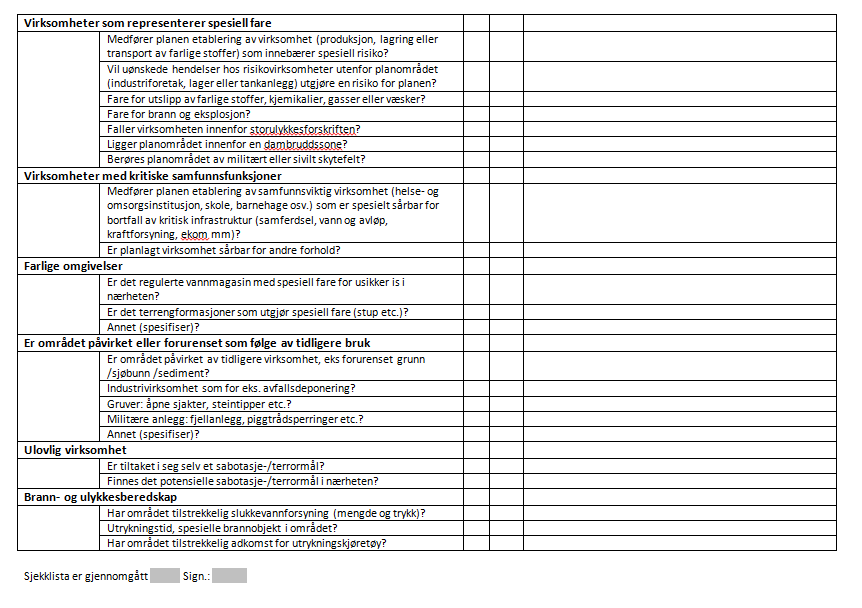 Skred i Nordland, jf. klimaendringer

Generelt
Økt hyppighet av skred knyttet til regnskyll, flom og snøfall 
(jord-, flom- og sørpeskred)

Kvikkleire
Økt erosjon pga større flommer kan utløse flere kvikkleireskred

Steinsprang /steinskred
Økt vanntrykk kan gi flere og oftere steinsprang /steinskred

Snøskred
Usikkert
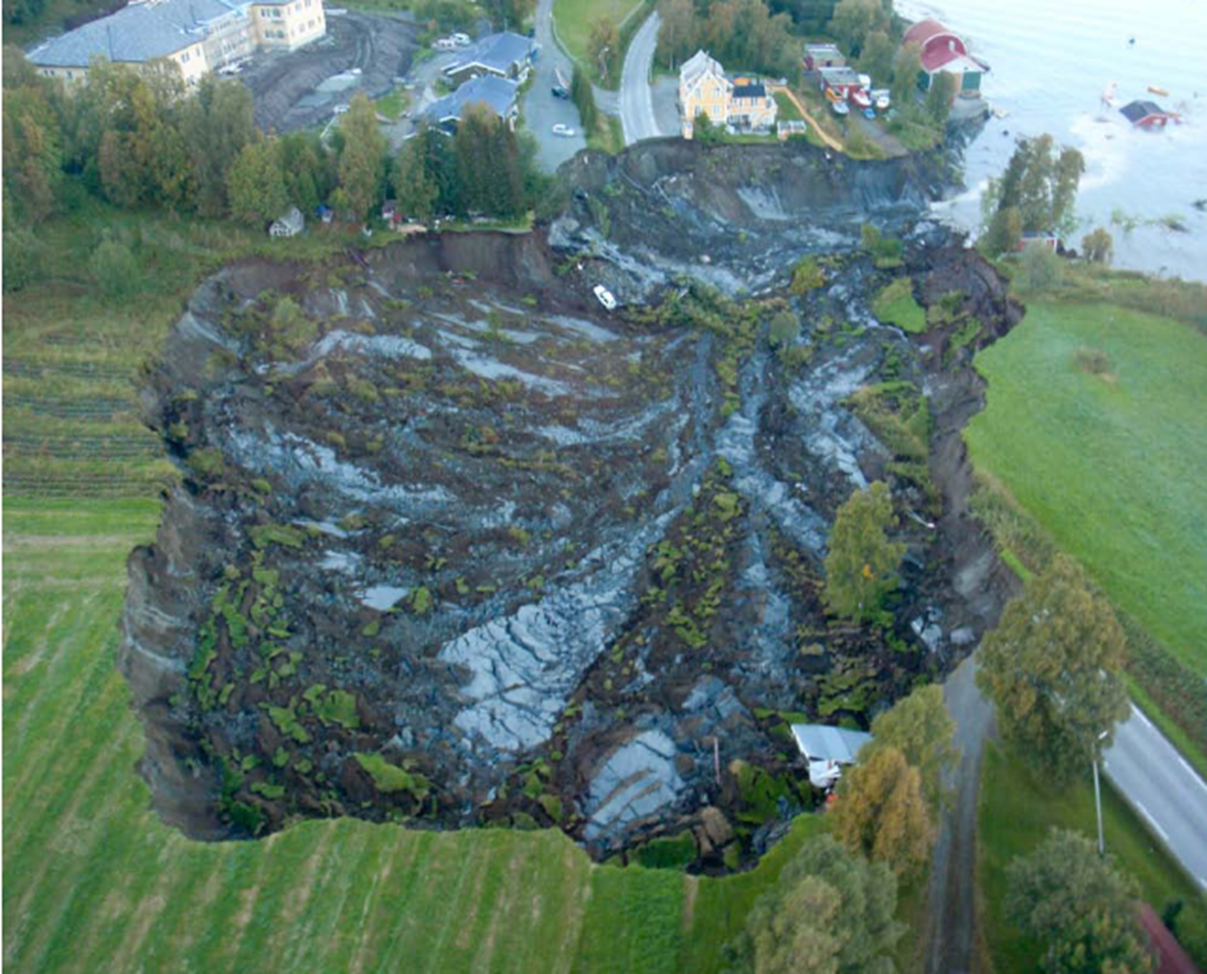 Lyngen 2010
Flom i Nordland, jf. klimaendringer
Flere og større høst og vinterflommer
Større regnflommer i kystnære vassdrag
Mer intens lokal sommernedbør
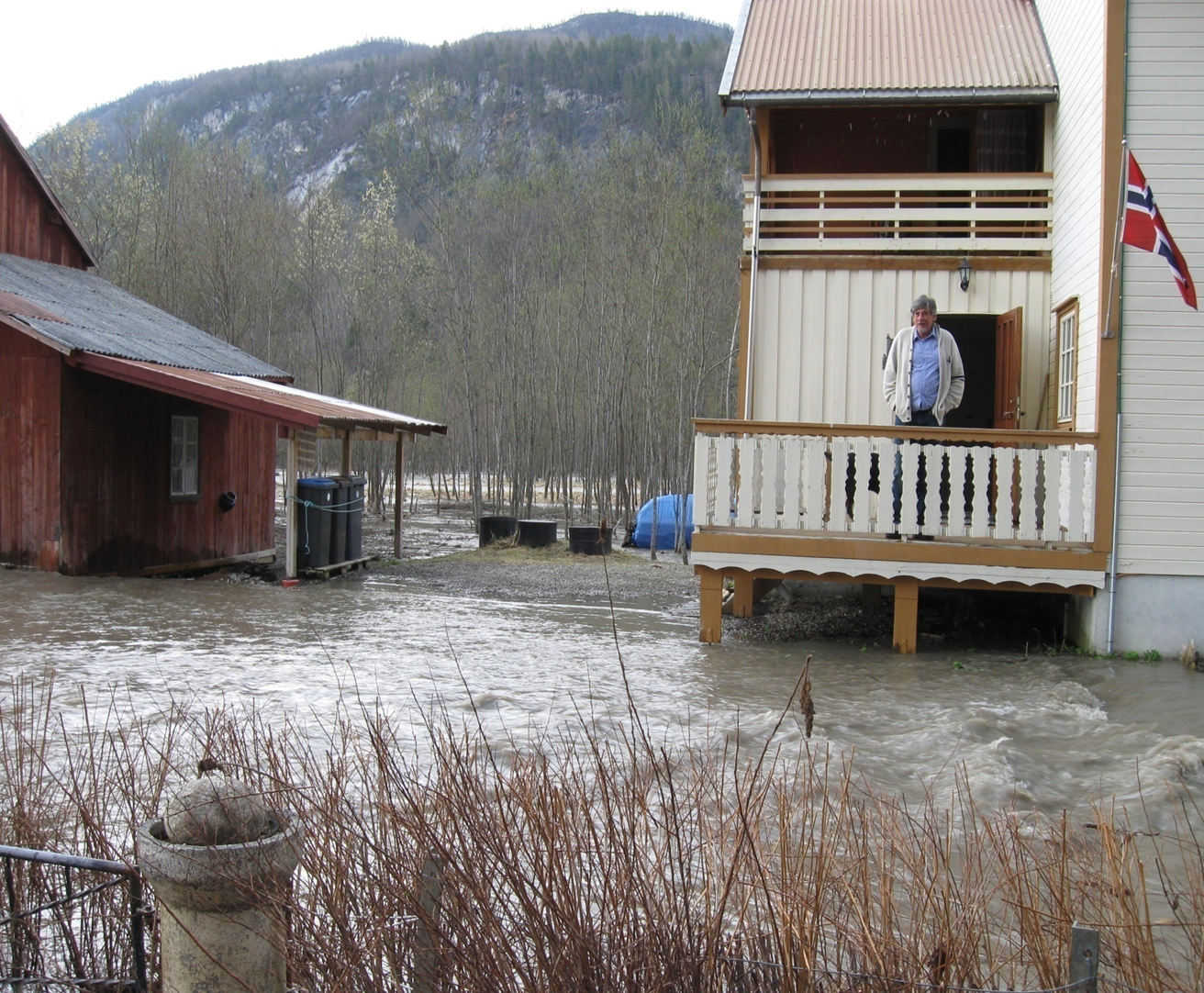 Flom, Saltdal  mai 2010
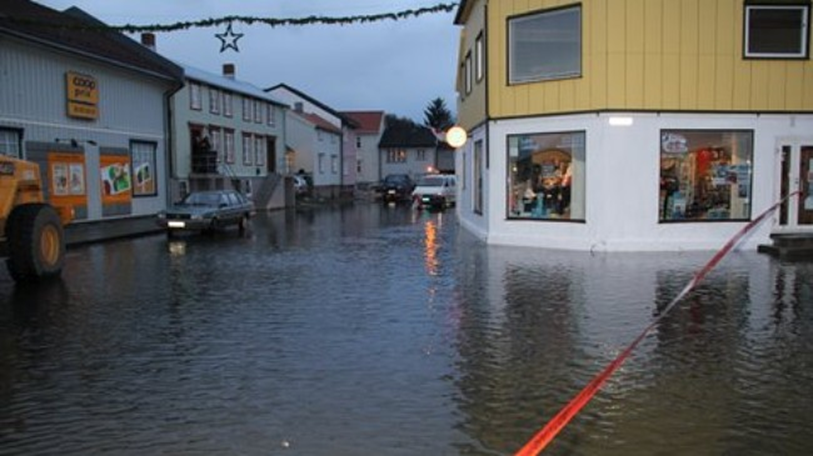 Kabelvåg, 2011
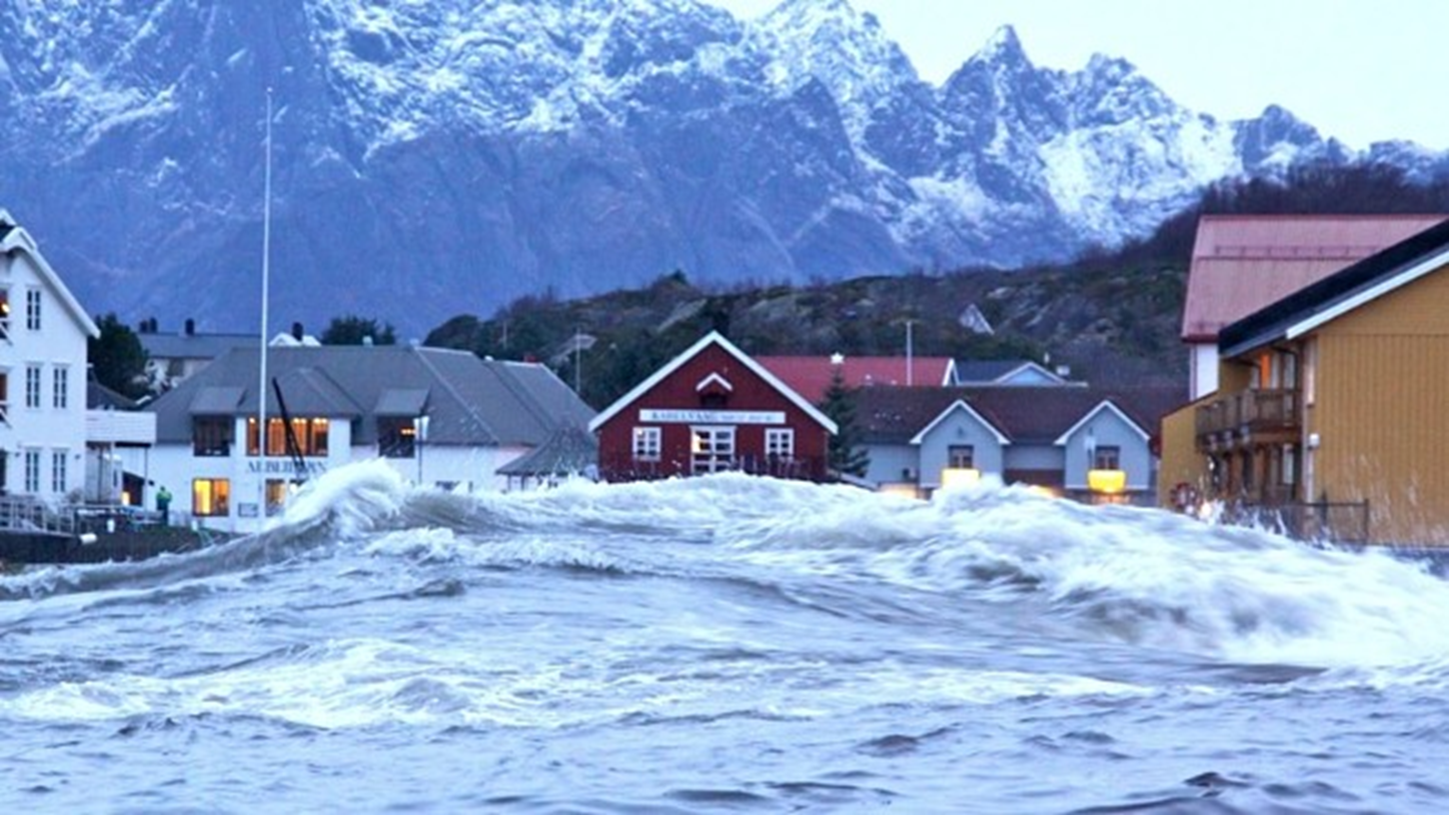 Stormflo
jf. klimaendringer
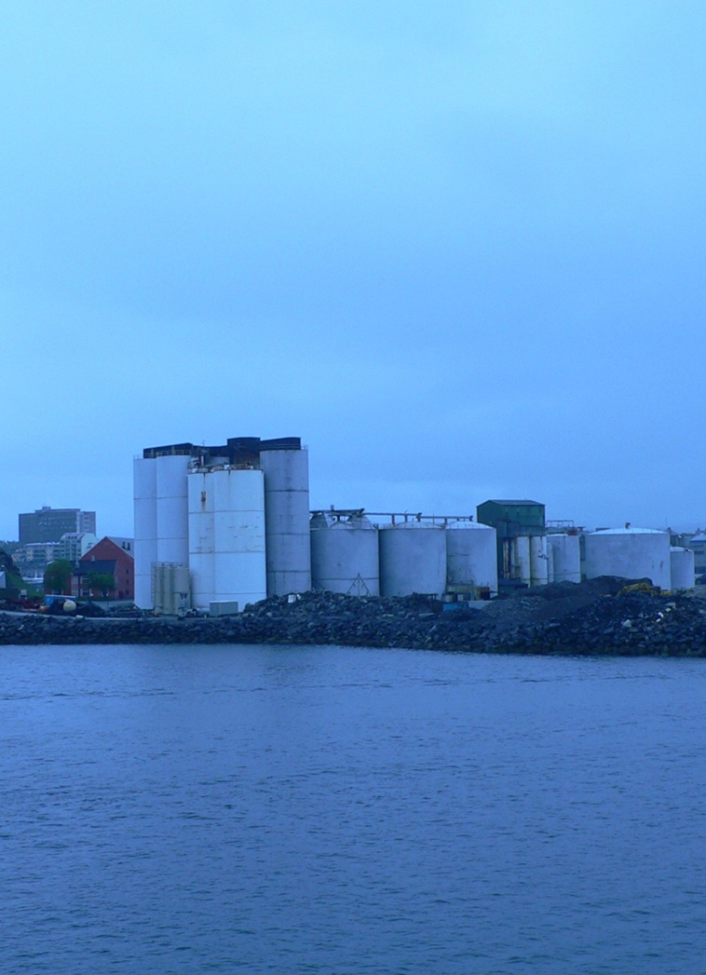 Virksomhet som representerer en spesiell fare
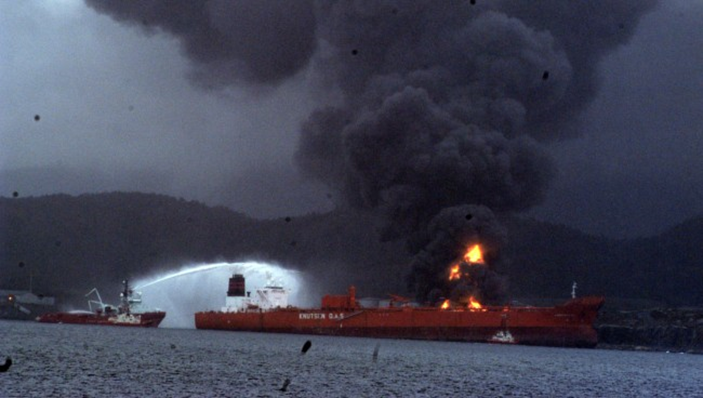 Vest Tank, Gulen, 2007
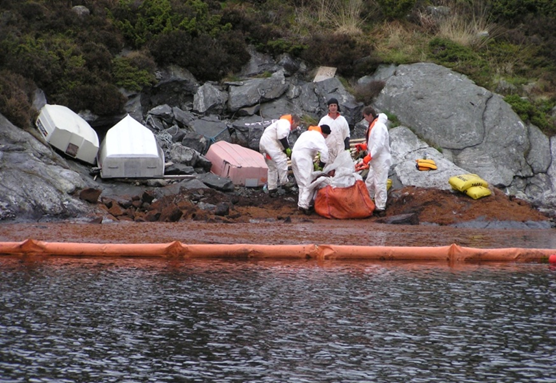 Opprydding - oljeforurensning
Sektorovergripende ROS-analyser
- nasjonalt, regionalt og lokalt nivå
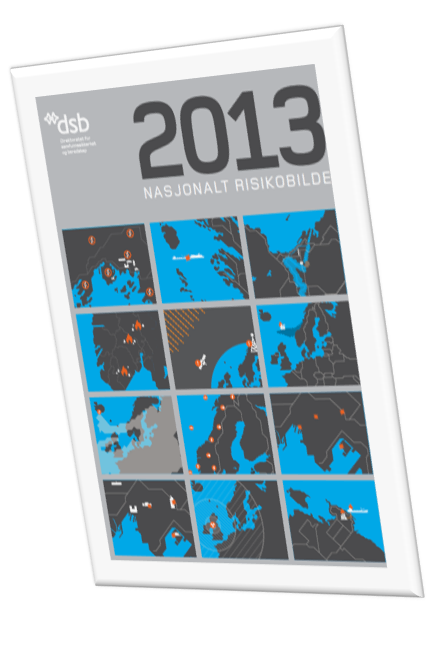 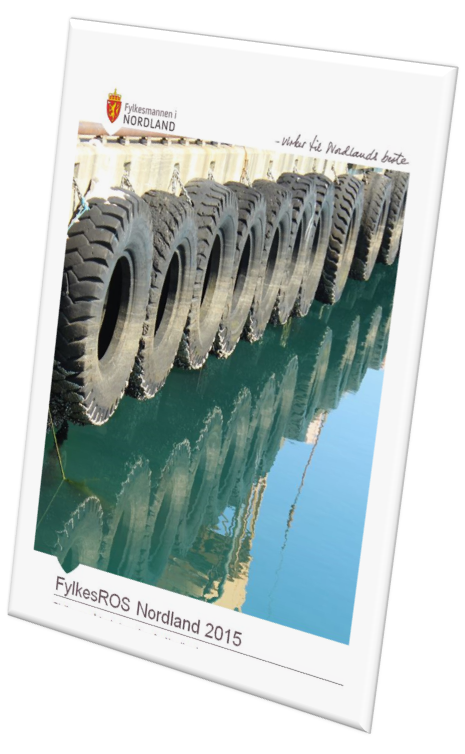 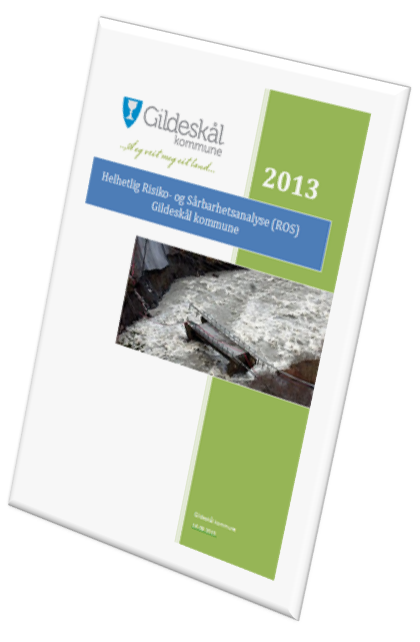 Kommunale lovpålagte ROS-analyser

 Overordnet 
	 Kommunens helhetlige ROS-analyse
	 jf. lov om kommunal beredskapsplikt m forskrift (2011)

På sektorområder 
	Kommuneplanens arealdel
	Reguleringsplaner
	Helse og omsorg
	Vannforsyning
	Brann
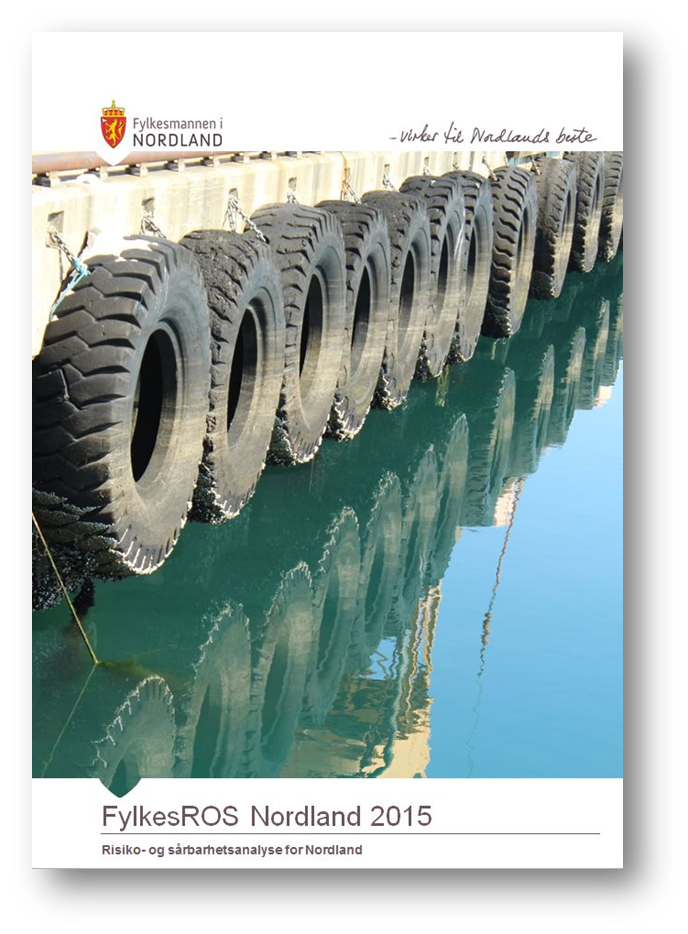 Hvilke farer, jf. FylkesROS ?
 
Naturhendelser, jf. klimaendringer

Scenario «Kvikkleireskred i Fauske»
Scenario «Stormflo og flom i Mosjøen»
Scenario «Fjellskred i Nordland»
Scenario «Ekstremvær i Lofoten»

Virksomhet som representer spesiell fare

Scenario «Gassutslipp ved 
     storulykkevirksomhet»
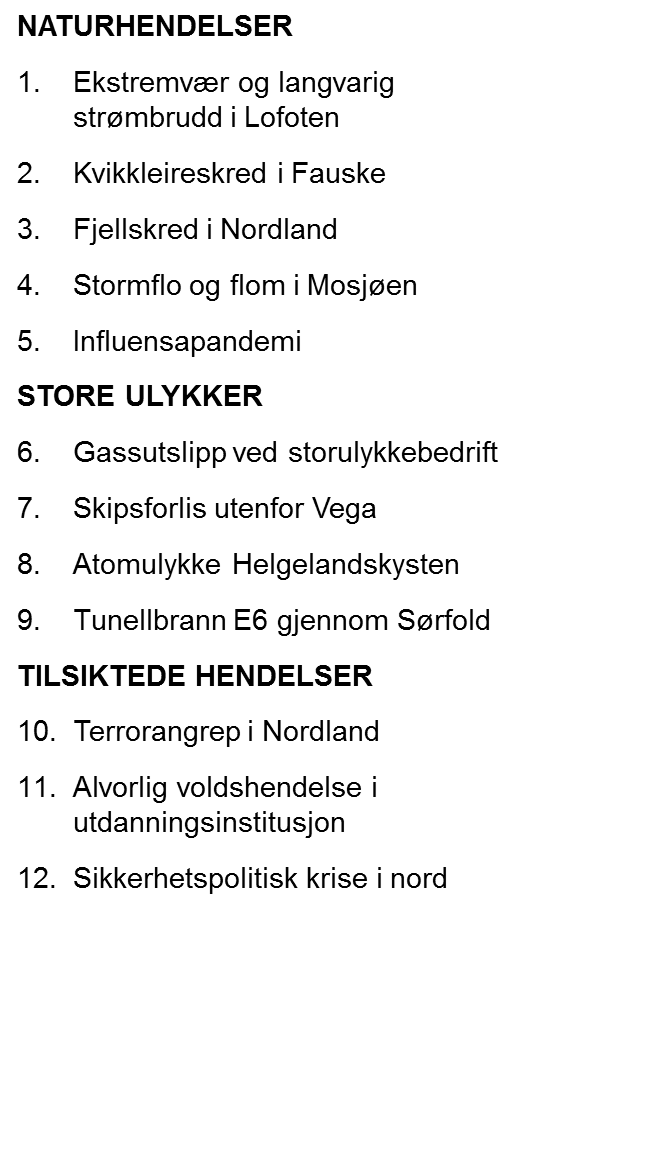 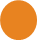 Risikobilde Nordland 2015
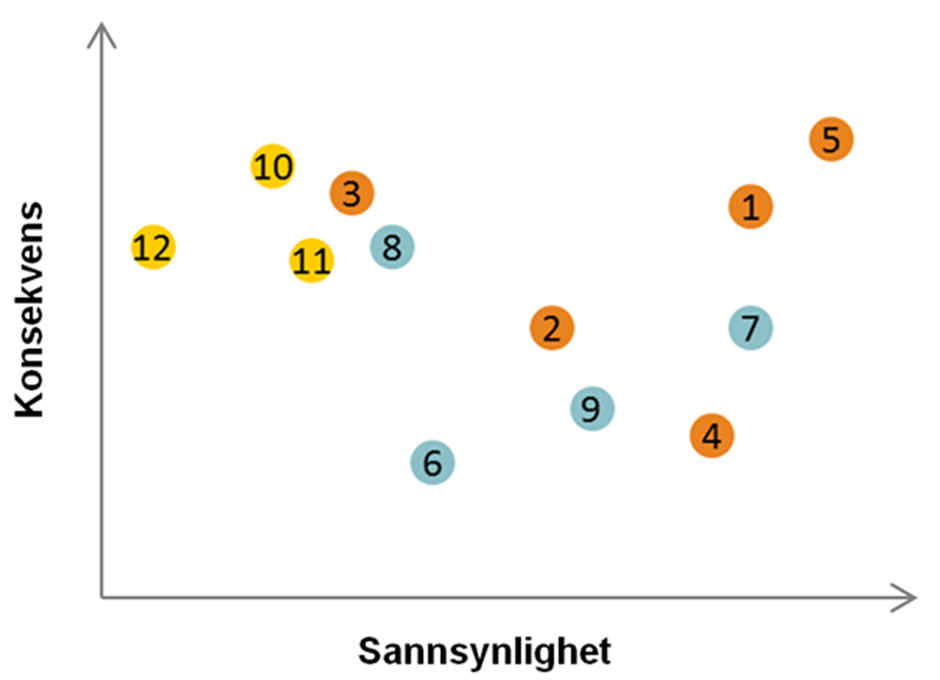 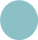 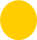